Гончарное ремесло  Египта
Государственное образовательное учреждение  
детский сад комбинированного вида № 2447 г. Москвы
Занятие по окружающему миру  
для подготовительной группы
подготовила 
воспитатель
Саванина 
Елена Владимировна
Египет
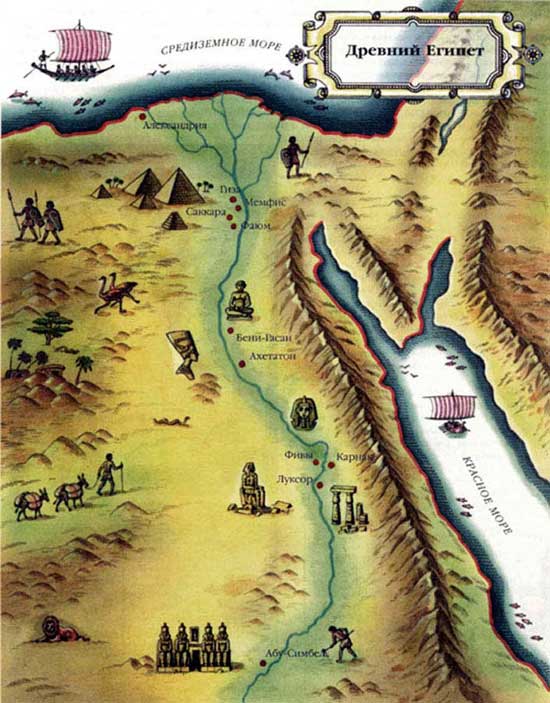 Флаг Арабской  Республики Египет.
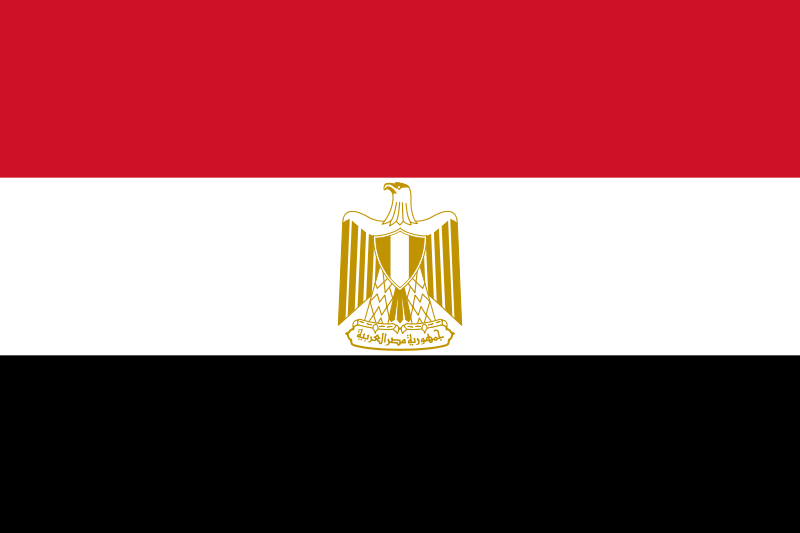 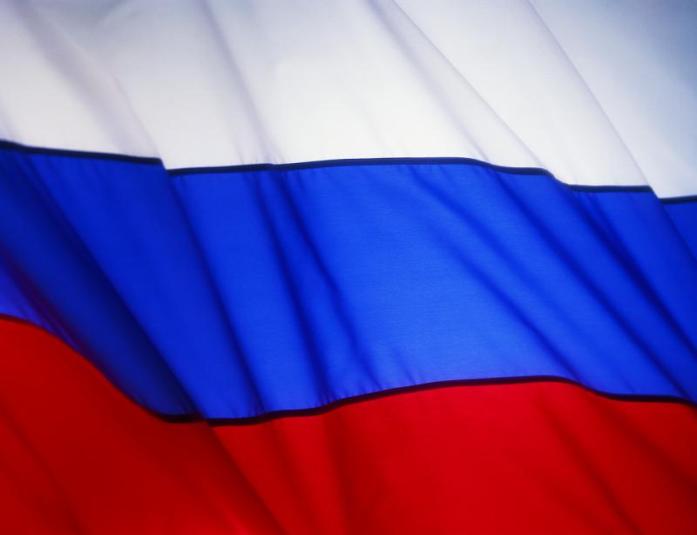 Флаг России
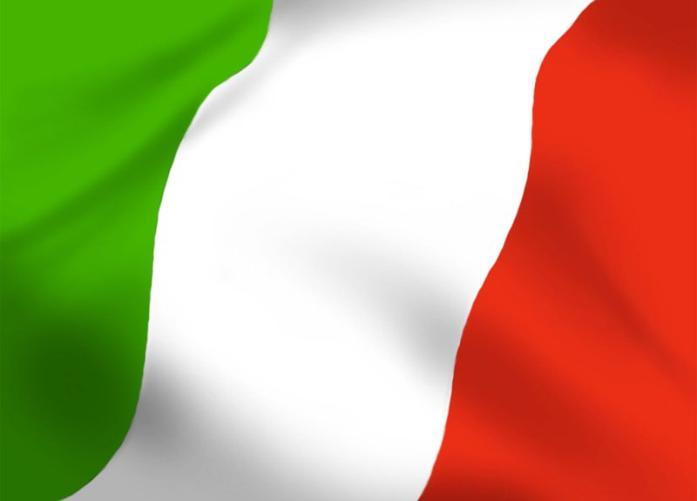 Флаг Италии
Герб Арабской  Республики Египет.
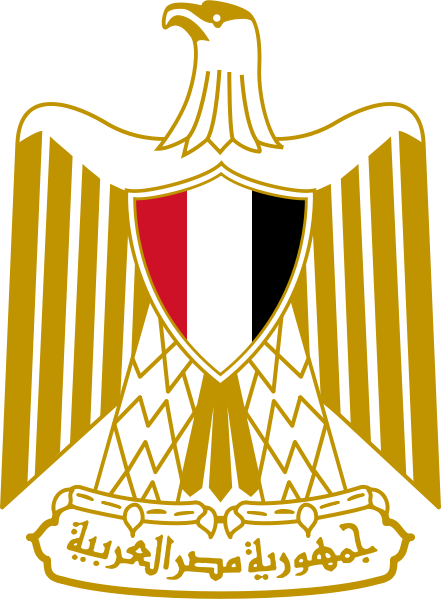 Главная площадь Каира -  Тахрир.
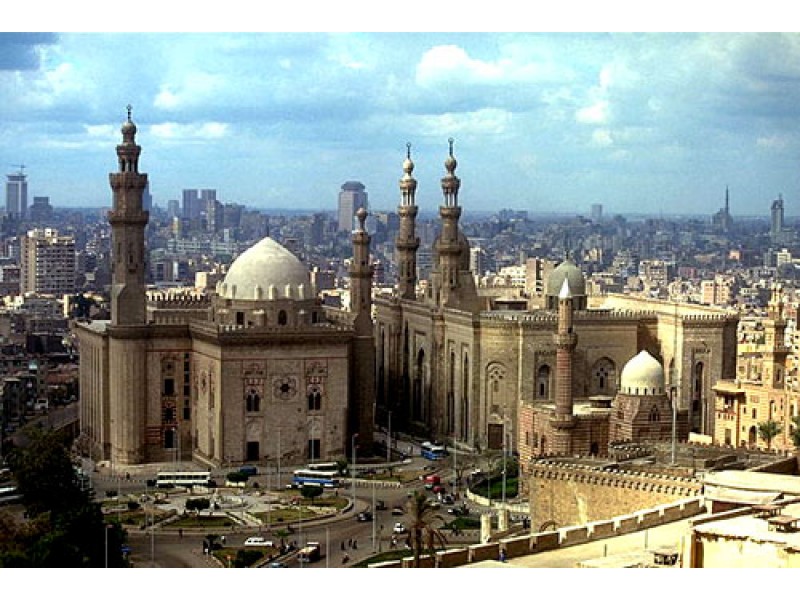 Резиденция президента Египта.
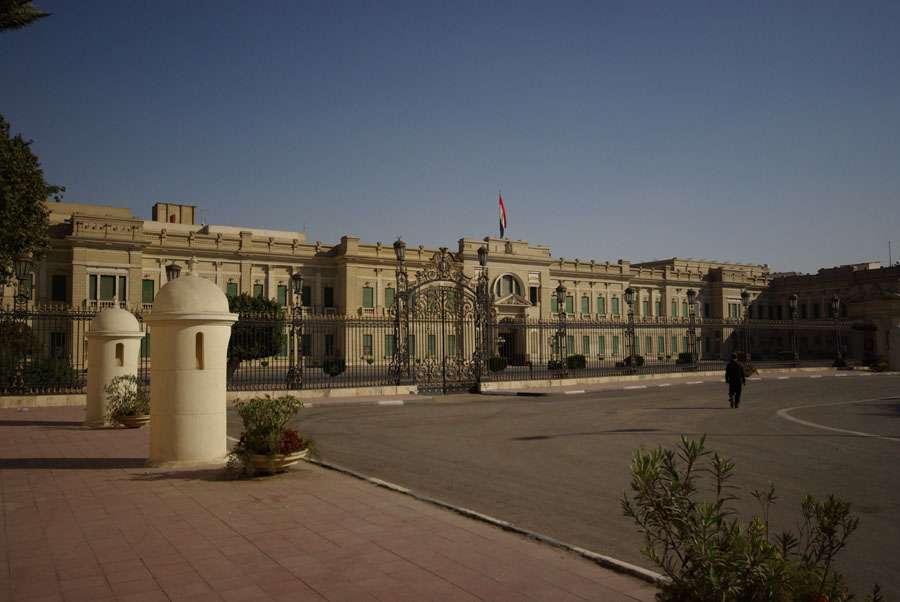 Три великие пирамиды -  Хеопса, Хефрена   и Микерина.
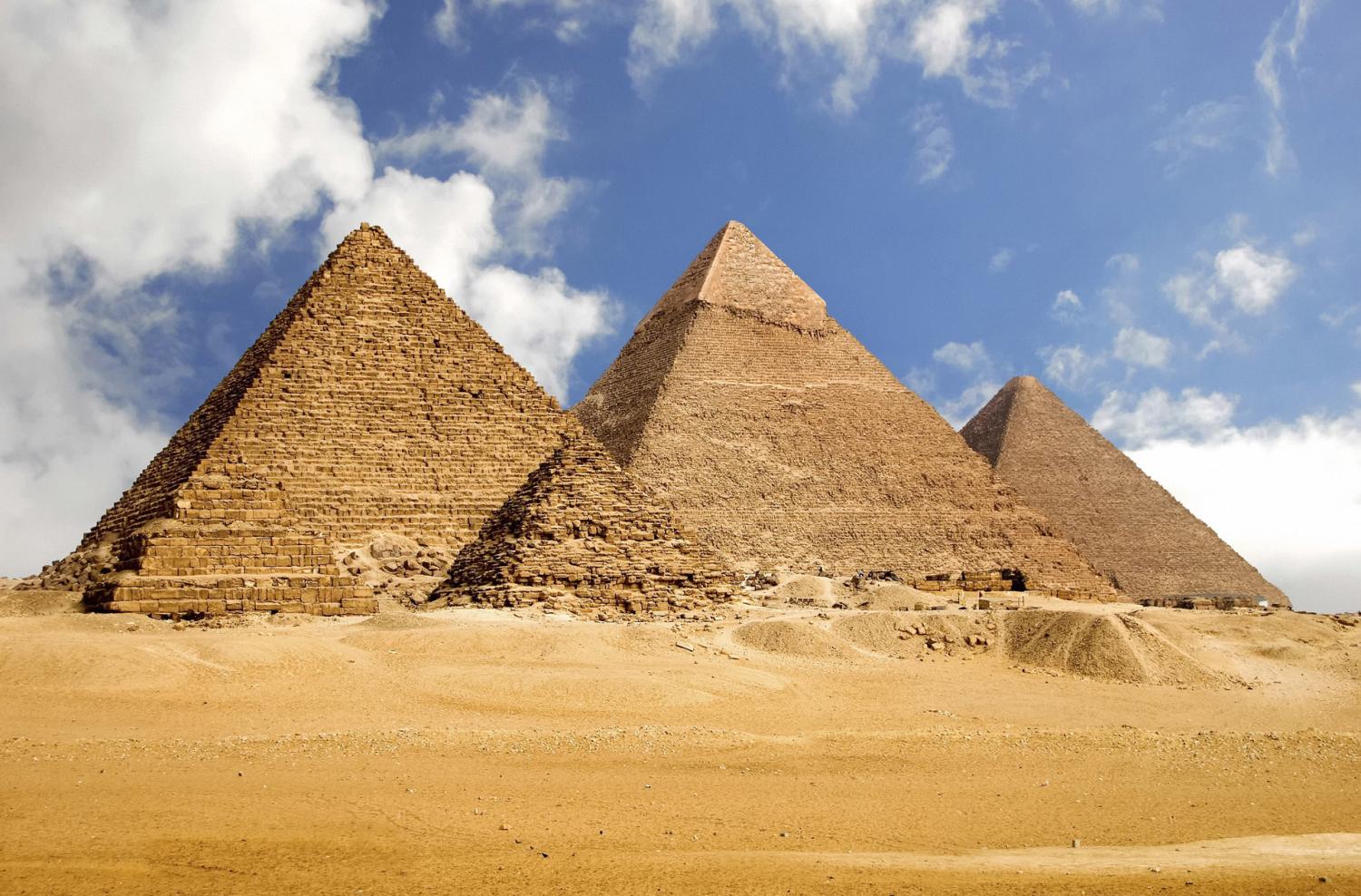 Большой Сфинкс Египта.
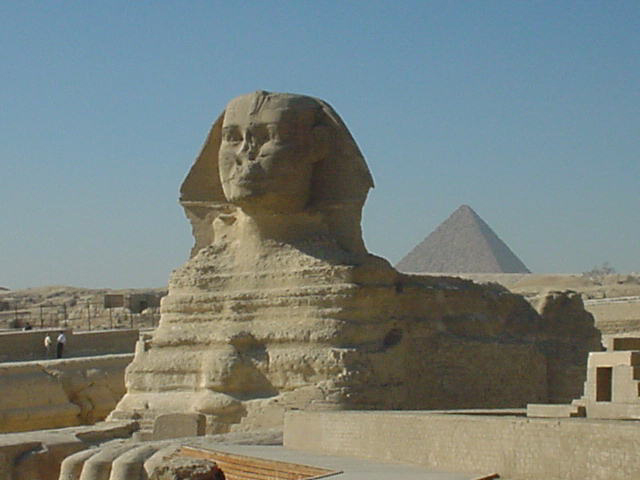 Ручной гончарный круг.
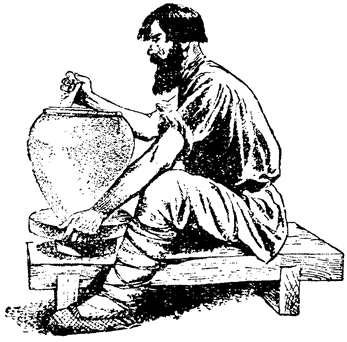 Работа на ручном гончарном круге.
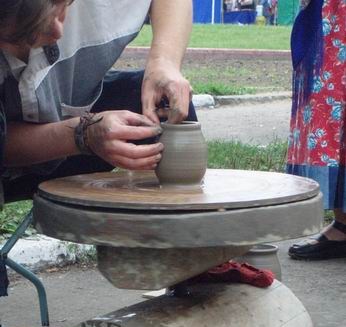 Работа на ножном гончарном круге.
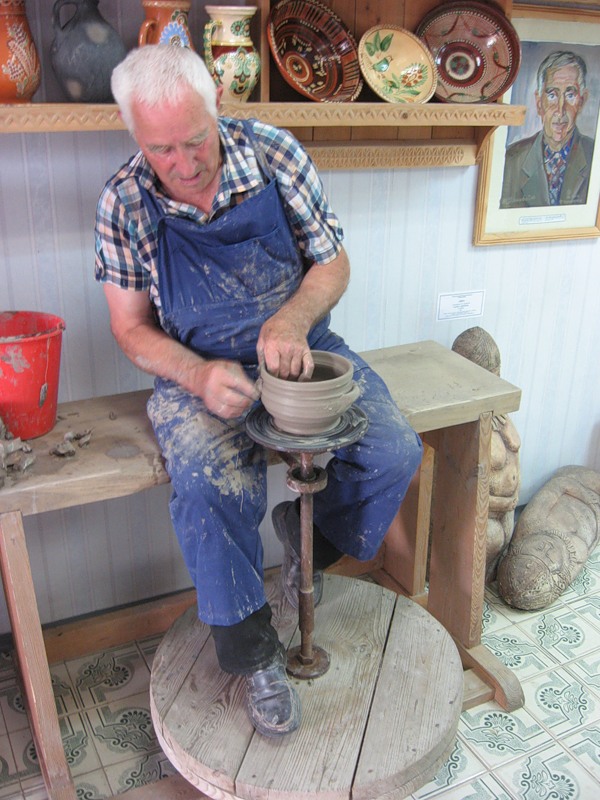 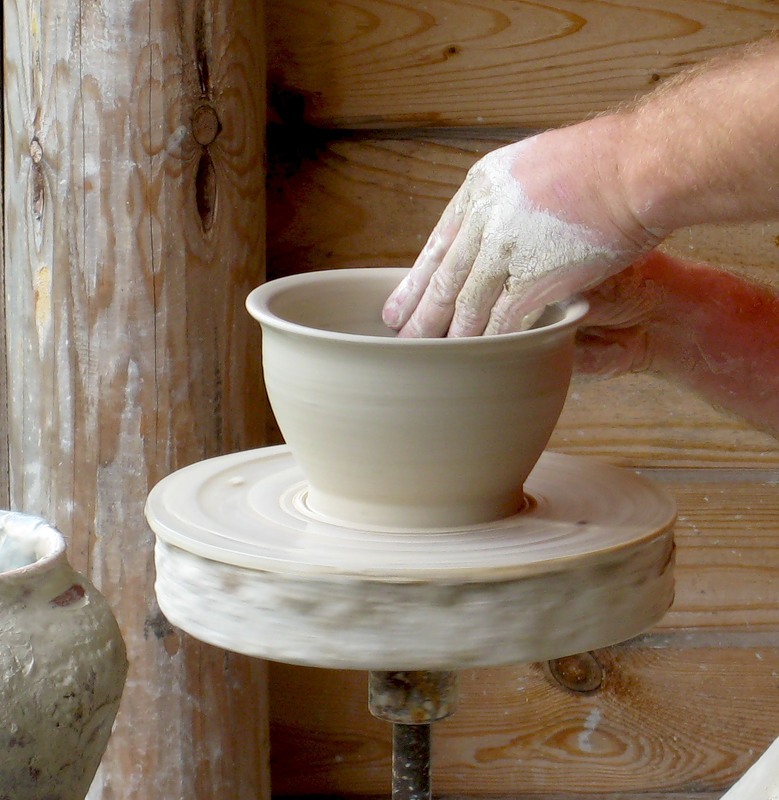 Сначала горшки обжигали прямо на костре.
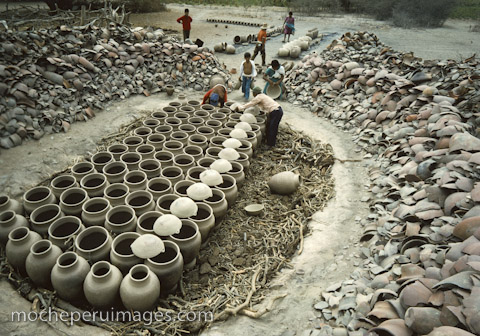 Первая печь для обжига горшков – яма в земле.
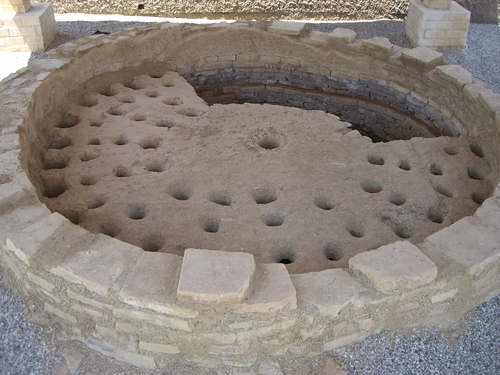 Печь для обжига горшков в Египте.
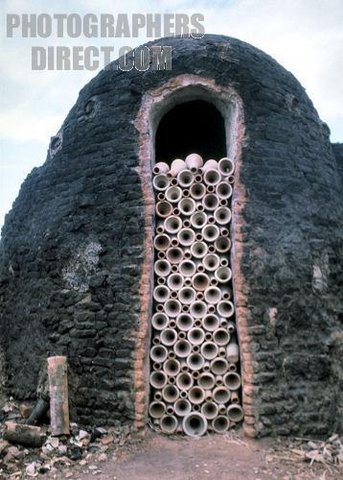 Первые глиняные горшки Древнего Египта.
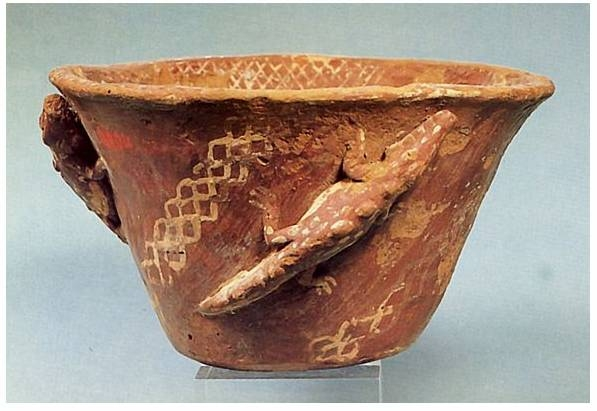 Рисунки, выполненные при помощи специальной палочки.
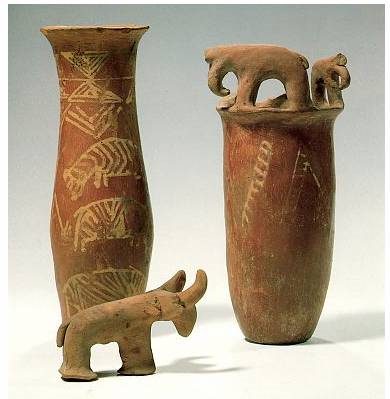 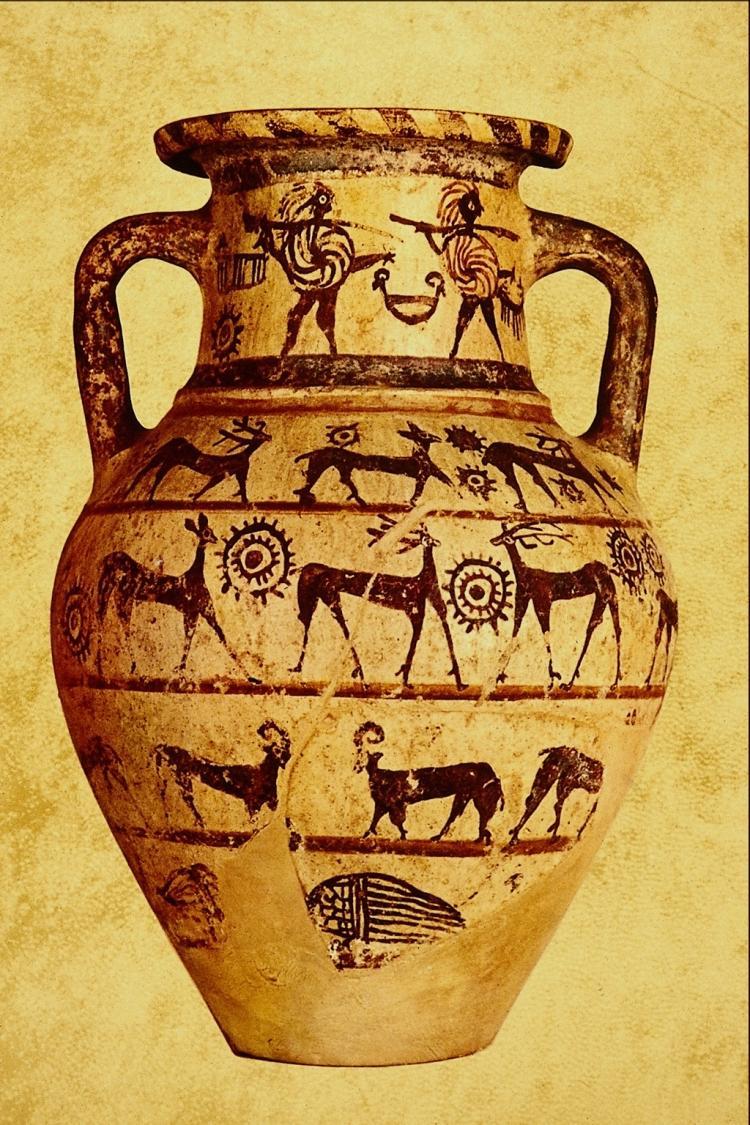 Изделие современных гончаров Египта.
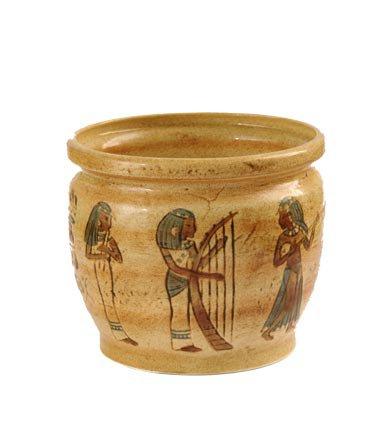 2.      http://moikompas.ru/compas/allaboutegypt

3.      http://photographersdirect.com/

4.      http://yy6.org/mocheperuimages.com
Список используемых источников
1.       Бобринский А. А., Древнерусский гончарный круг, «Советская  археология», 1962, № 3.